Trace Fossils and Ichnofacies
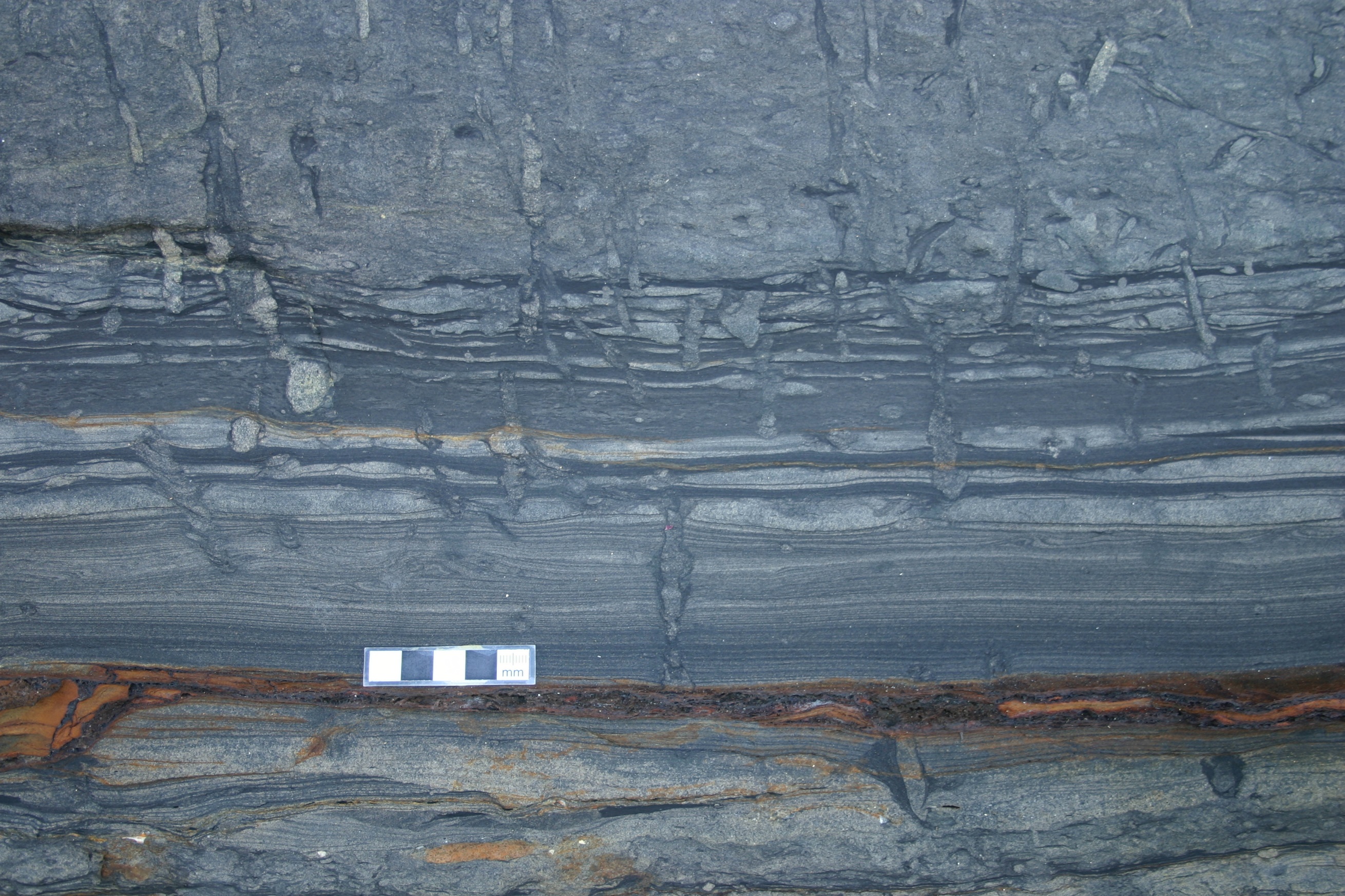 Trace fossils (ichnofossils) are the preserved activities or behaviors of organisms, preserved as tracks, burrows, and borings
Borings formed in hard rock (or shell)
Burrows formed in soft or firm sediment
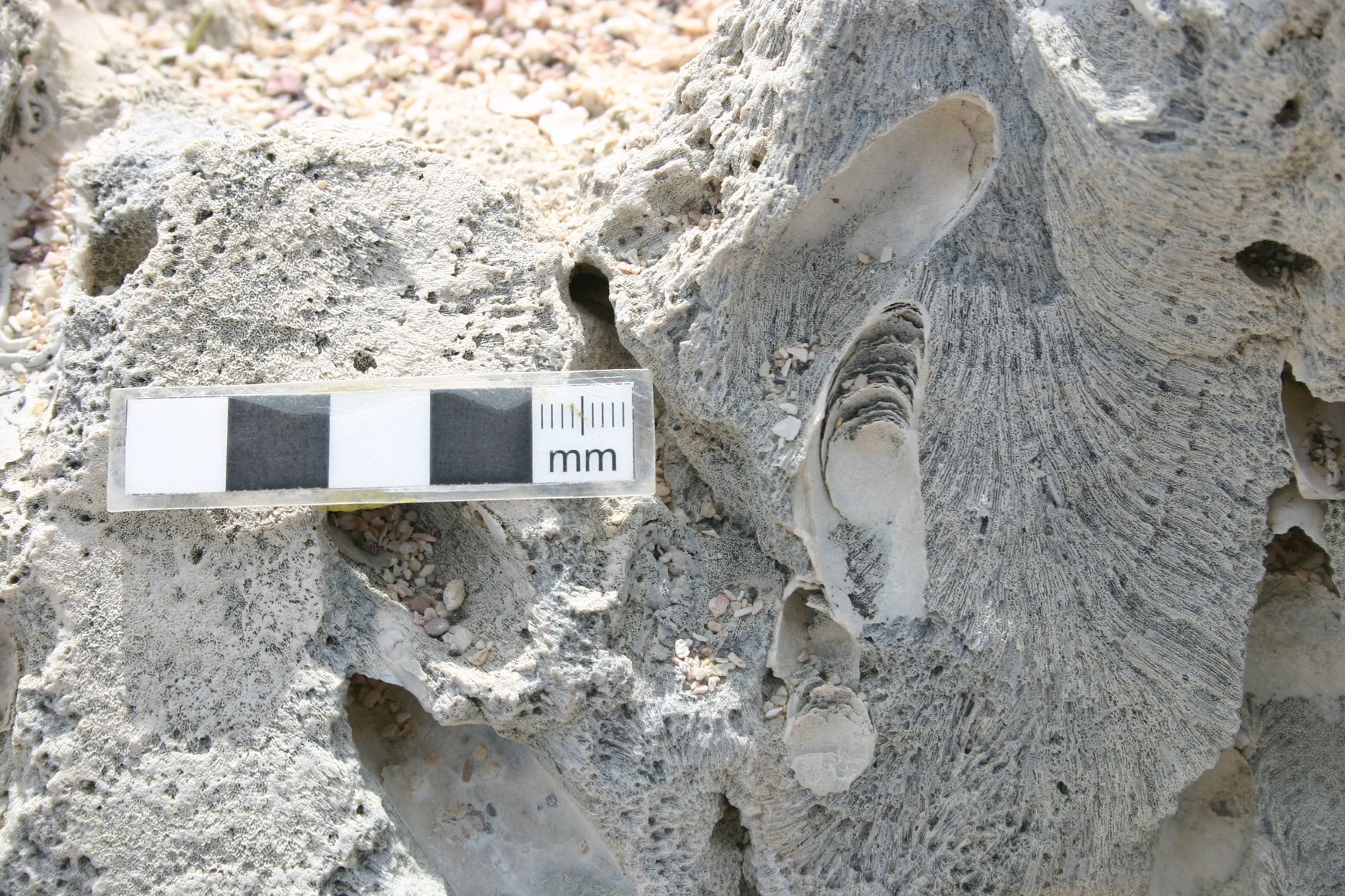 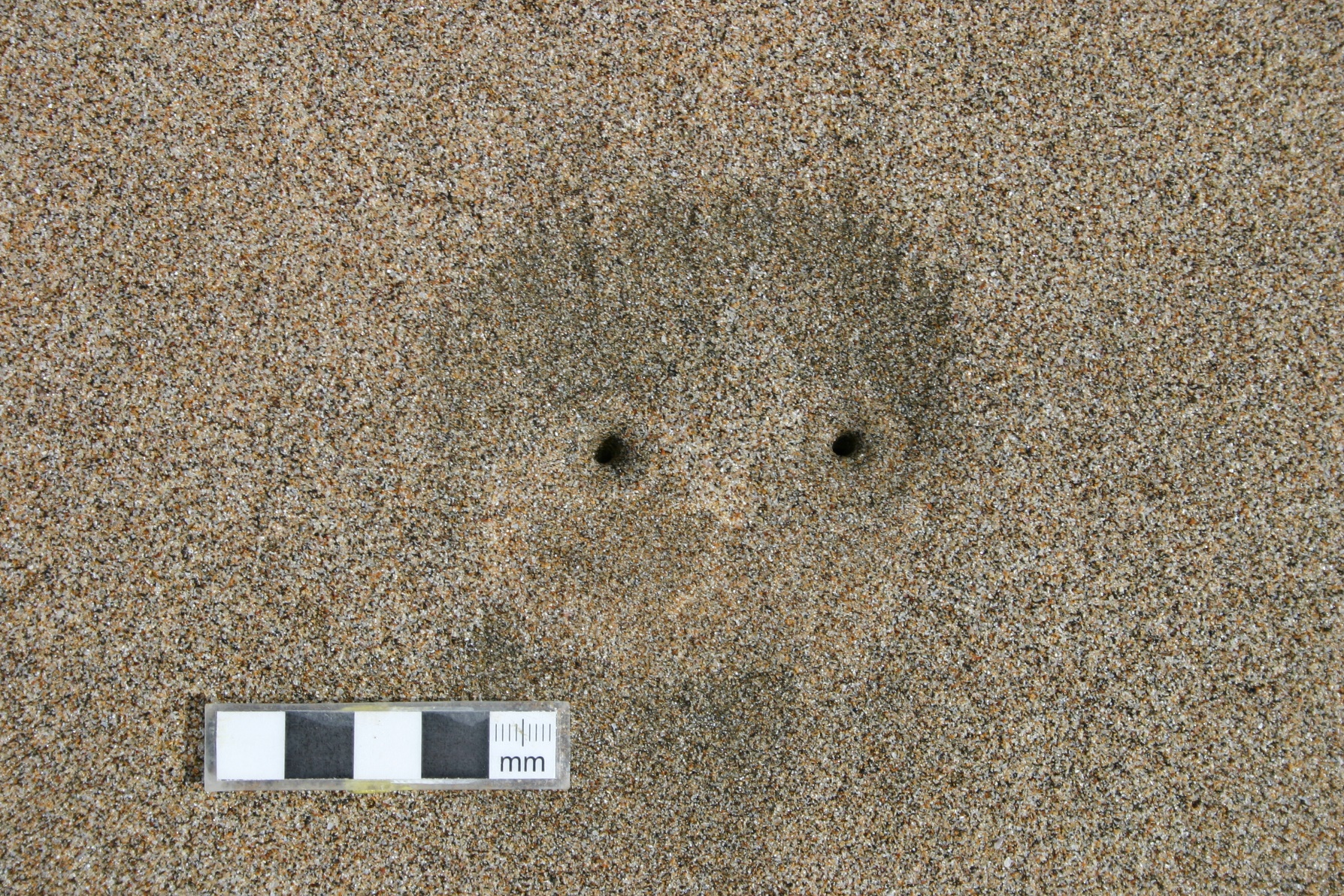 Arenicolites or Diplocraterion, Floreana Island, Galapagos
Gastrochaenolites in coral, Galapagos
Because burrows are the interaction between organism and sediment, energy levels and substrate consistency affect distribution of trace fossils
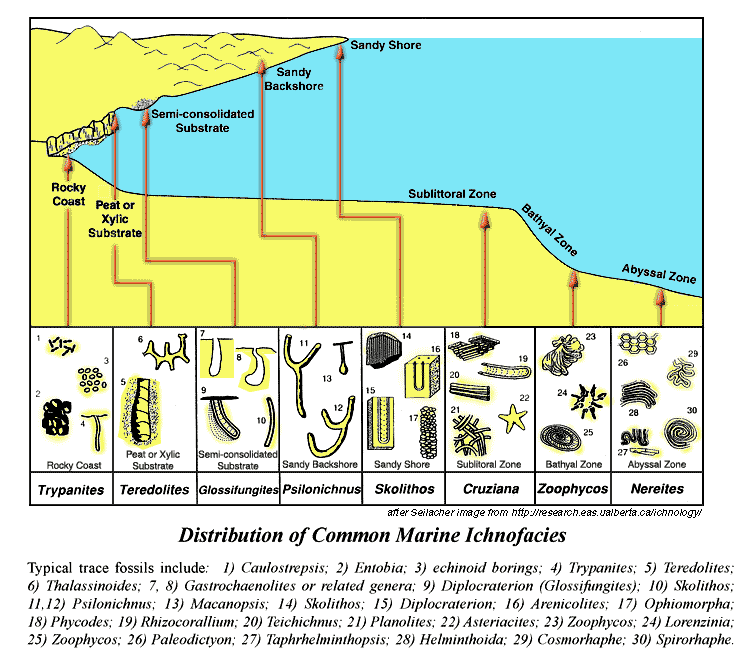 Ichnofacies: a recurring assemblage of trace fossils indicative of specific environmental conditions (substrate, energy, salinity, etc.)
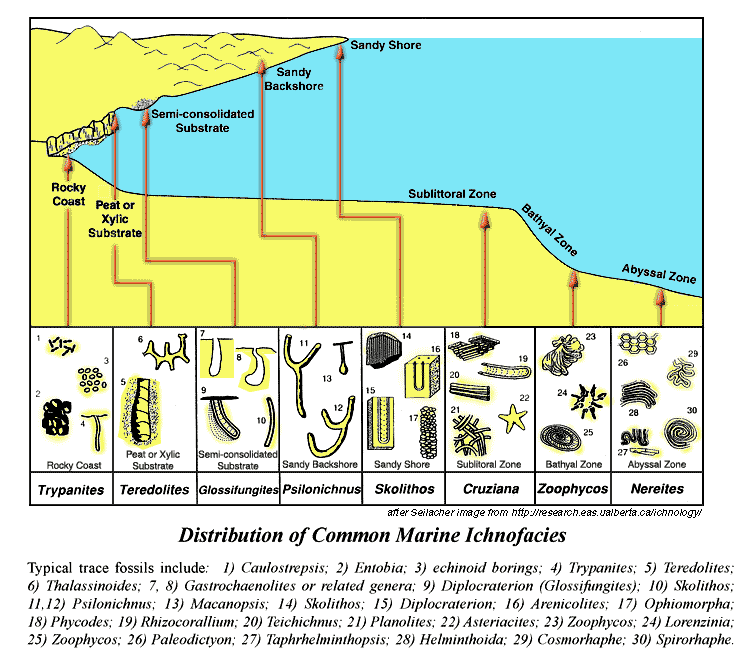 Skolithos ichnofacies found in high-energy shifting sands (beach, shoreface)
Dominated by vertical or U-shaped dwelling burrows
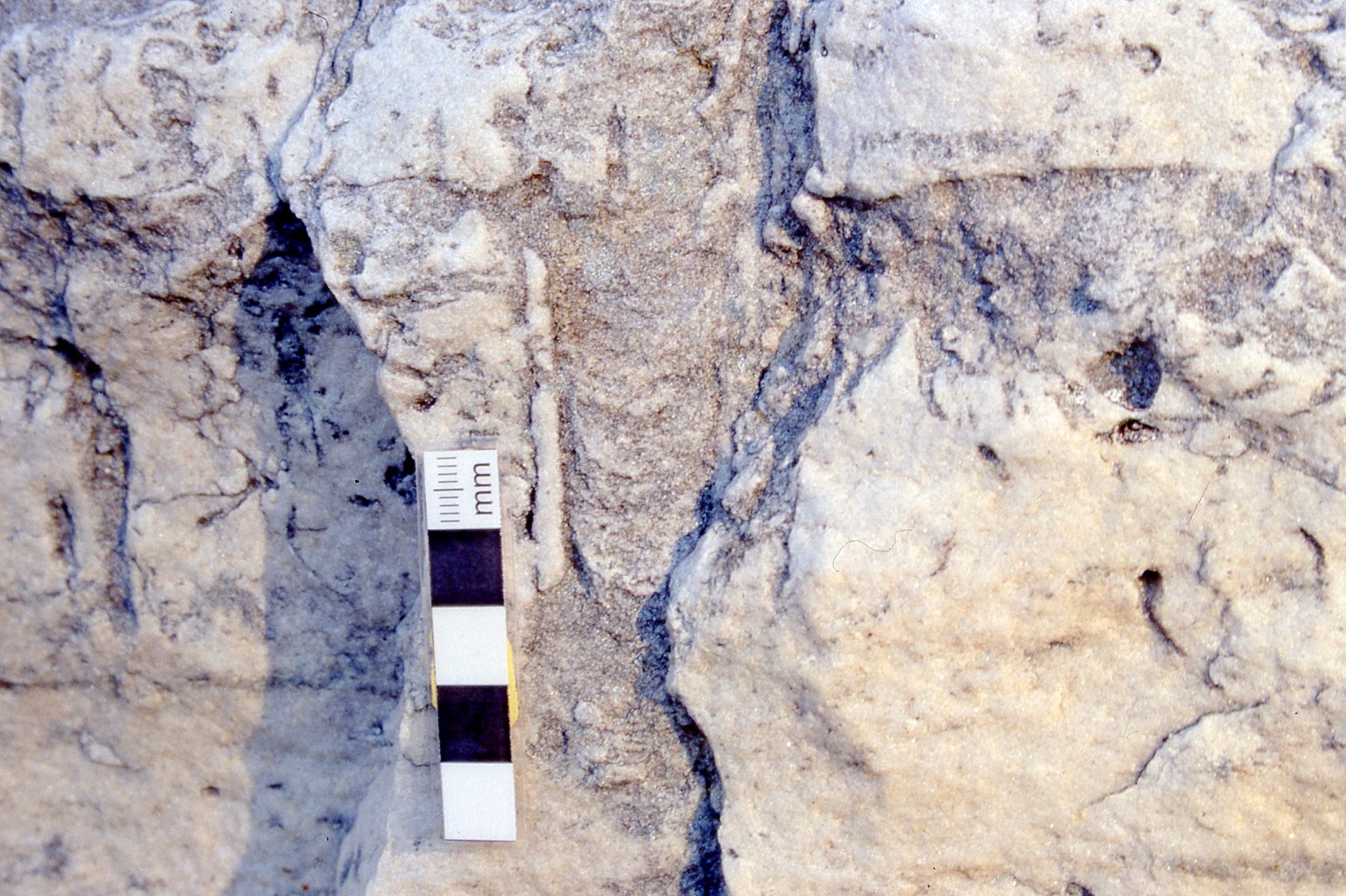 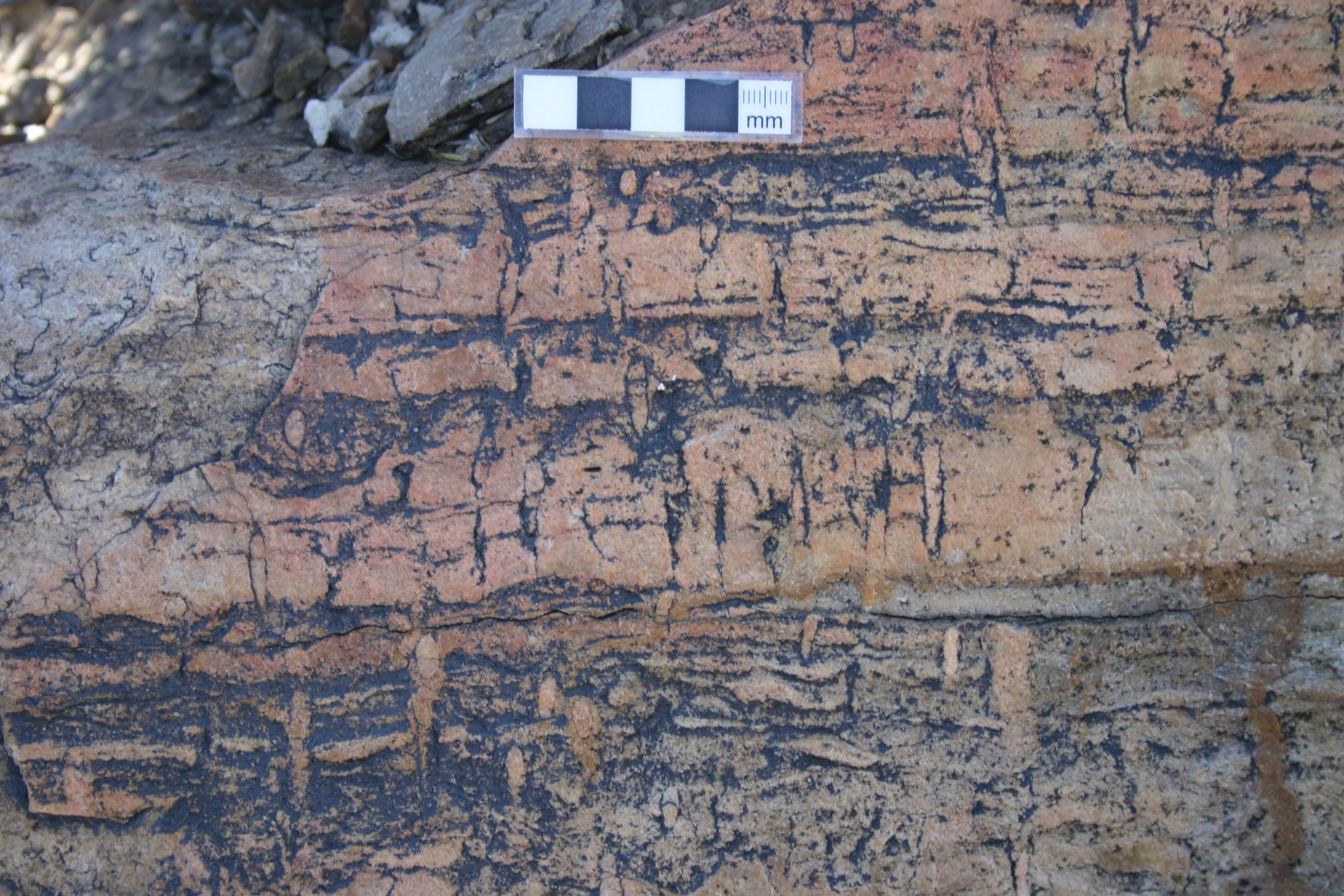 “Spreite”
Skolithos (Cambrian Poleta Fm, California)
Diplocraterion (Ordovician Potsdam Gp, NY)
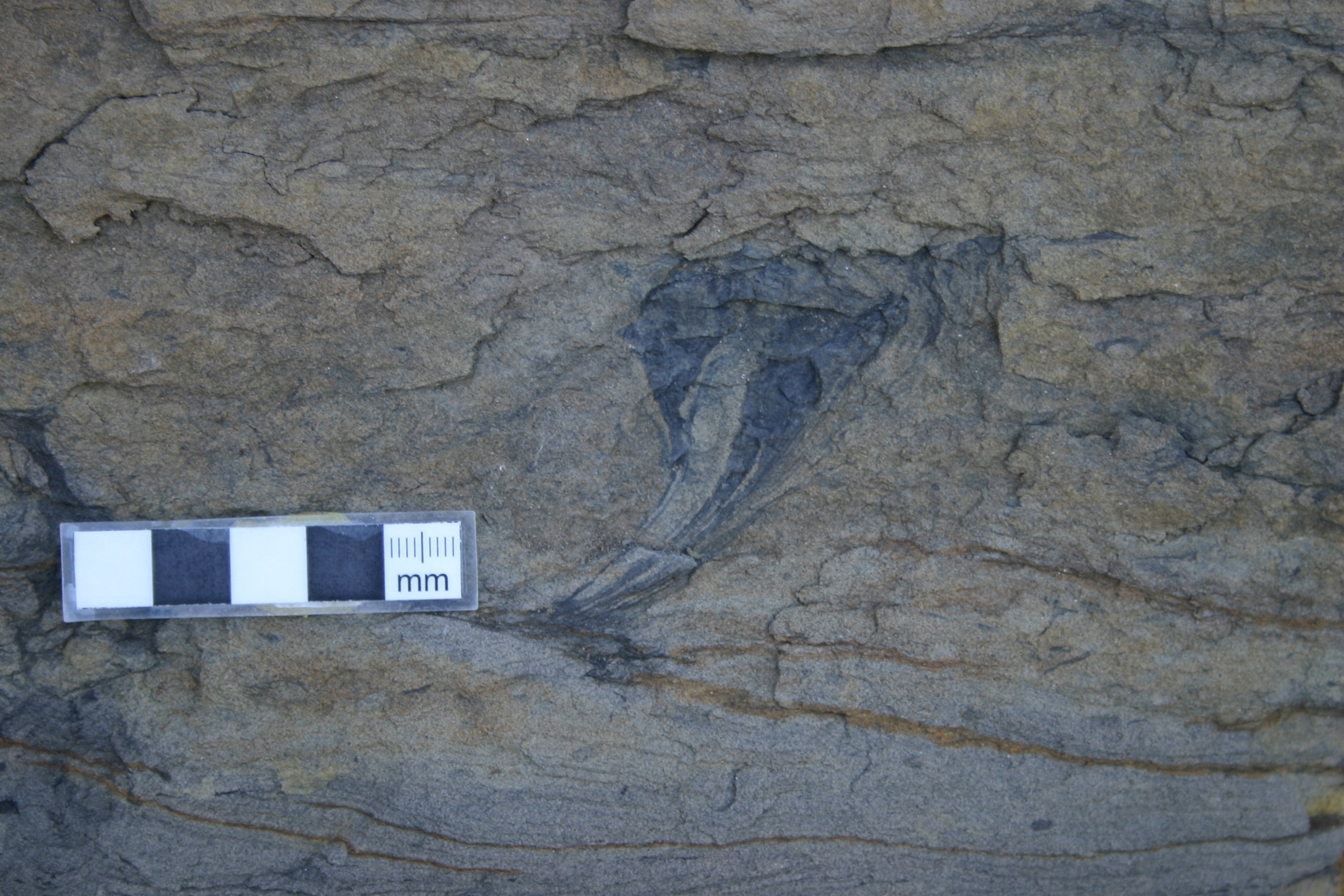 Rosselia (Permian Pebbley Beach Fm, Australia)
Some burrows lined with pellets for strength against shifting substrate
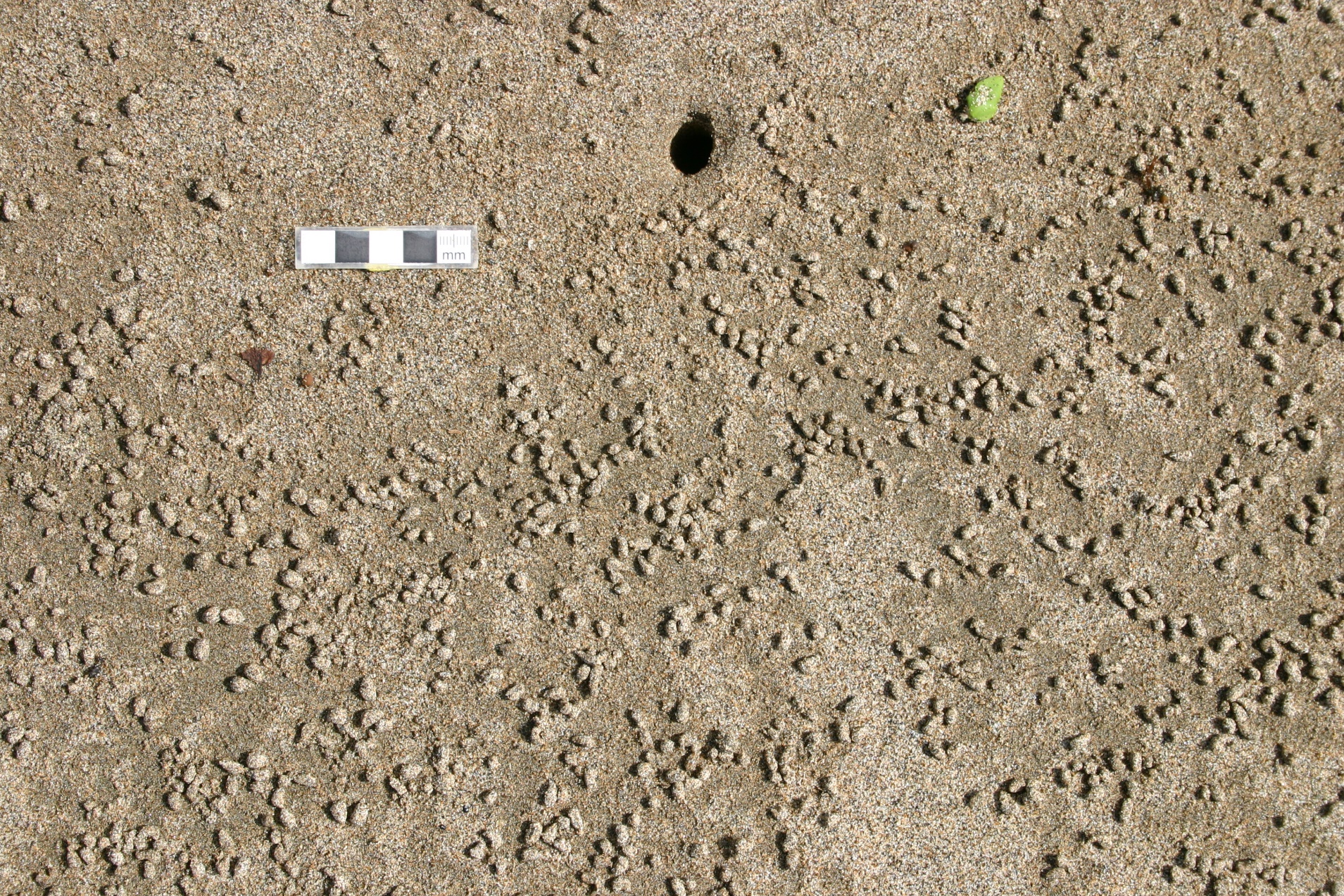 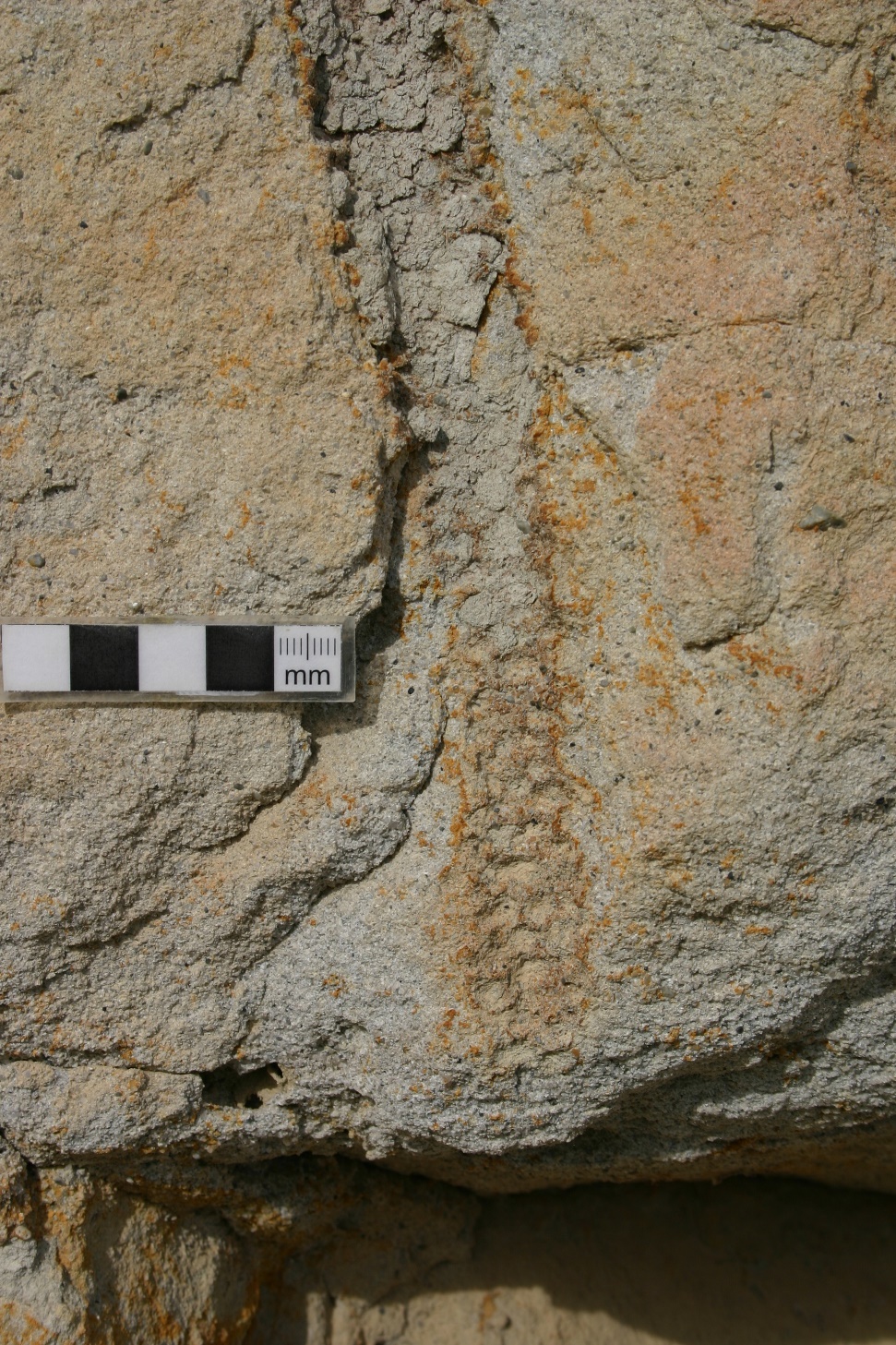 Ophiomorpha (Eocene Yokut Fm, California)
Modern ghost crab burrow and pellets (Floreana Island, Galapagos)
Ichnofacies are not specifically depth-dependent, but energy and substrate conditions do vary with depth
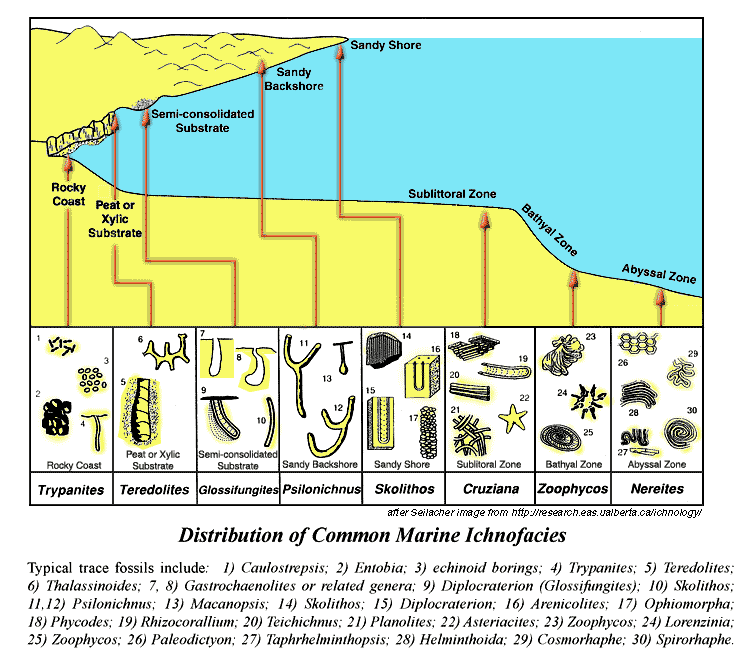 Cruziana ichnofacies found in lower-energy shelf environments (typically offshore, offshore-transition)
Contains a diverse set of mainly horizontal or inclined burrows
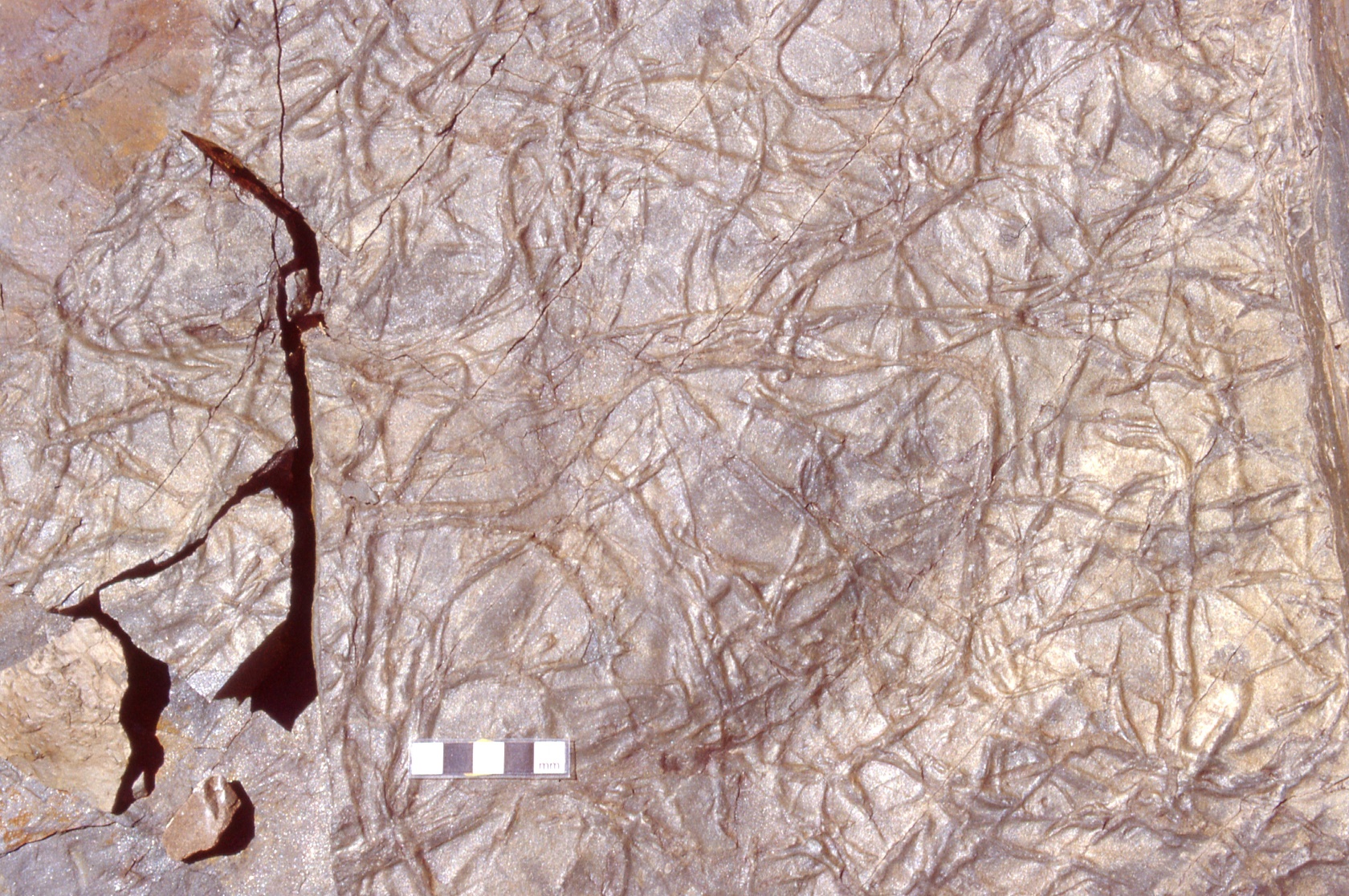 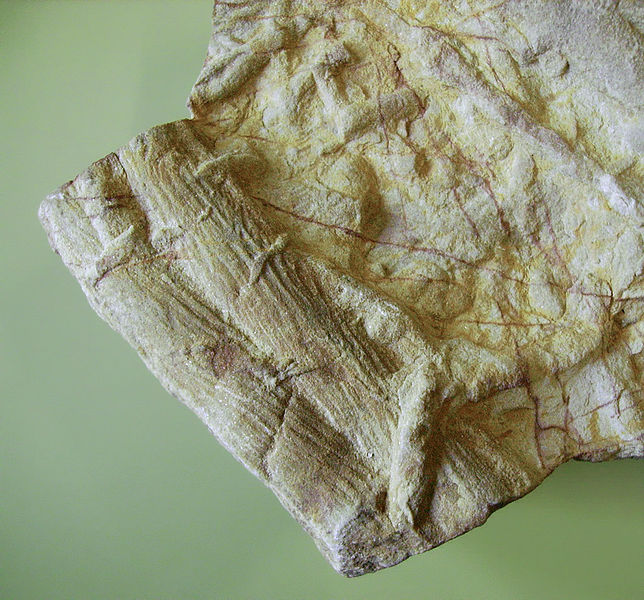 Cruziana
Planolites (Cambrian Poleta Fm, California)
Rhizocorallium: horizontal to inclined U-shaped burrow with spreite
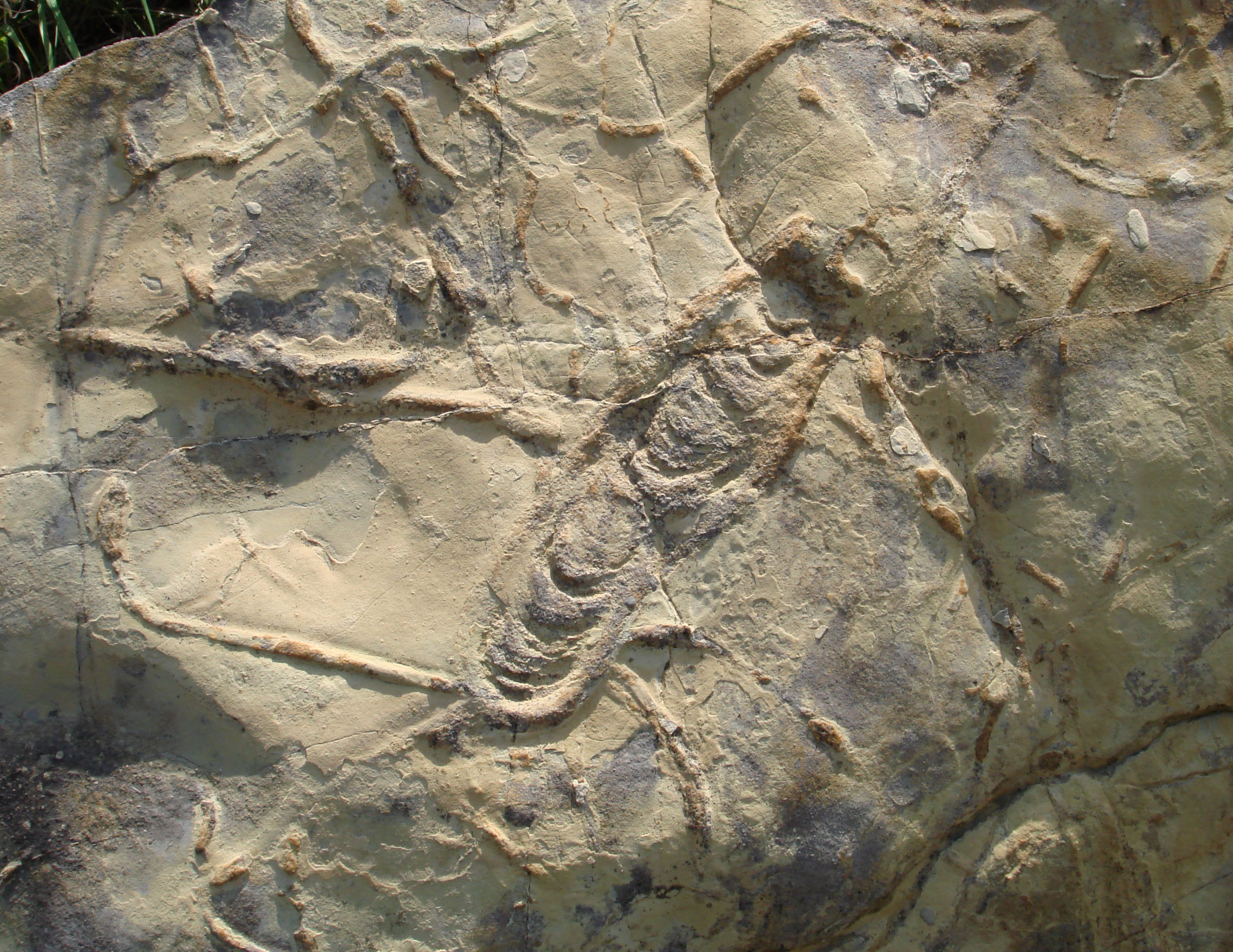 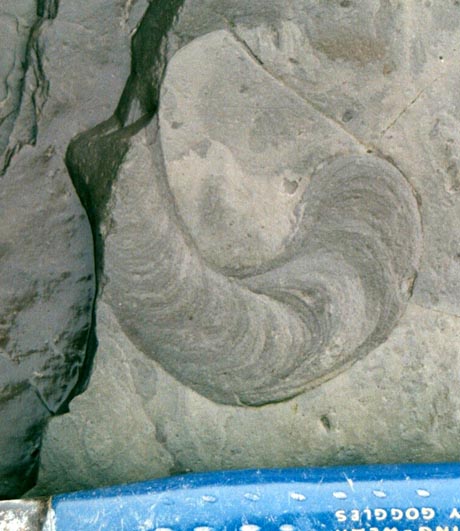 Teichichnus: upward-migrating horizontal tube with spreite
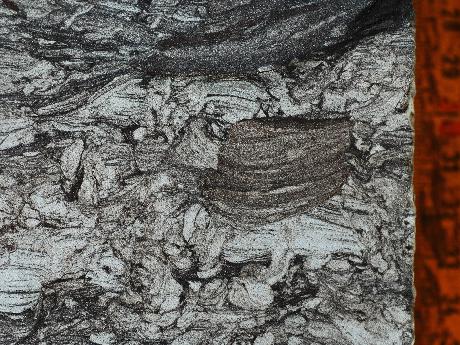 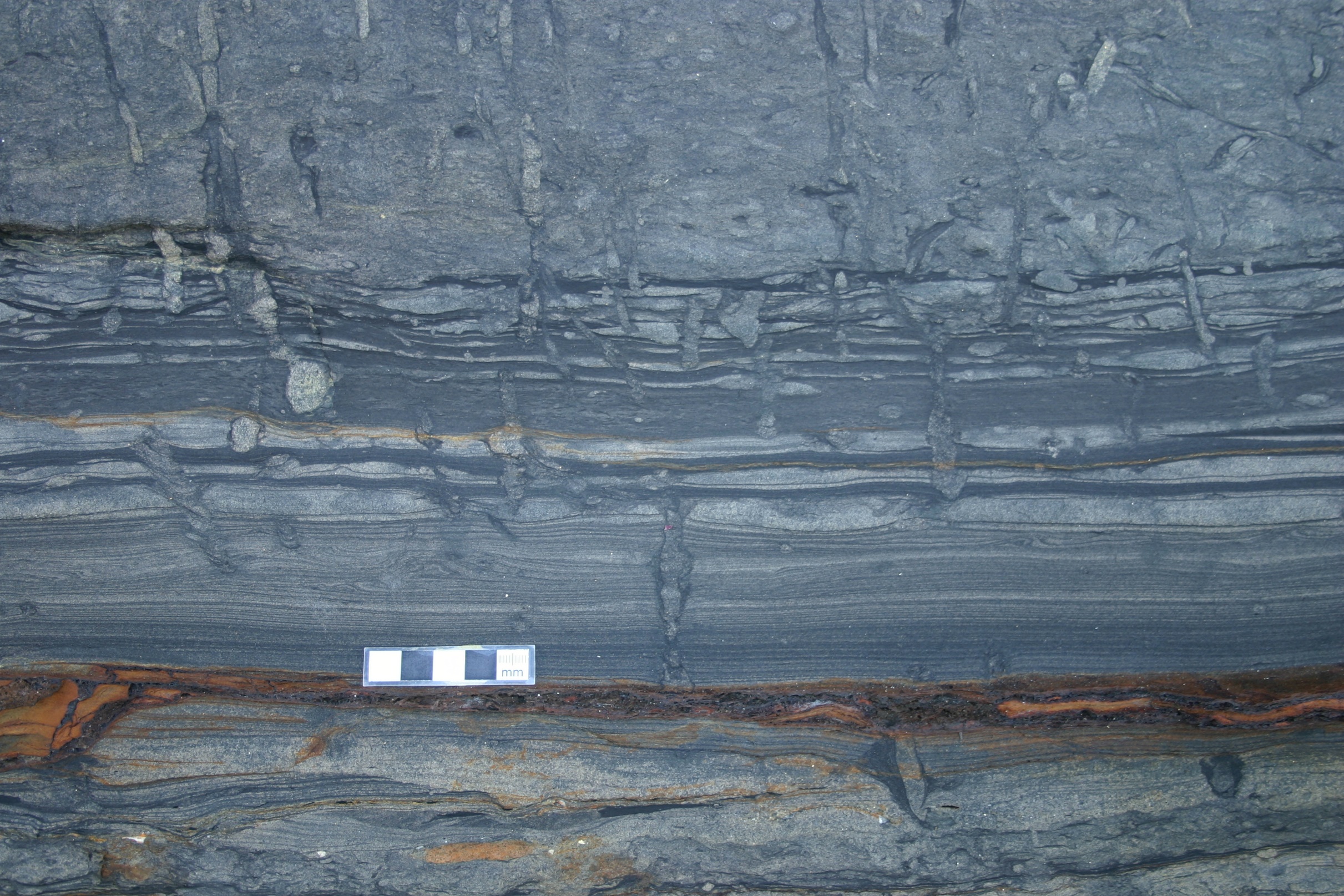 Permian Pebbley Beach Fm, Australia
Zoophycos ichnofacies occurs in low-energy deep-water (continental slope) settings and is dominated by complex tiered feeding burrows
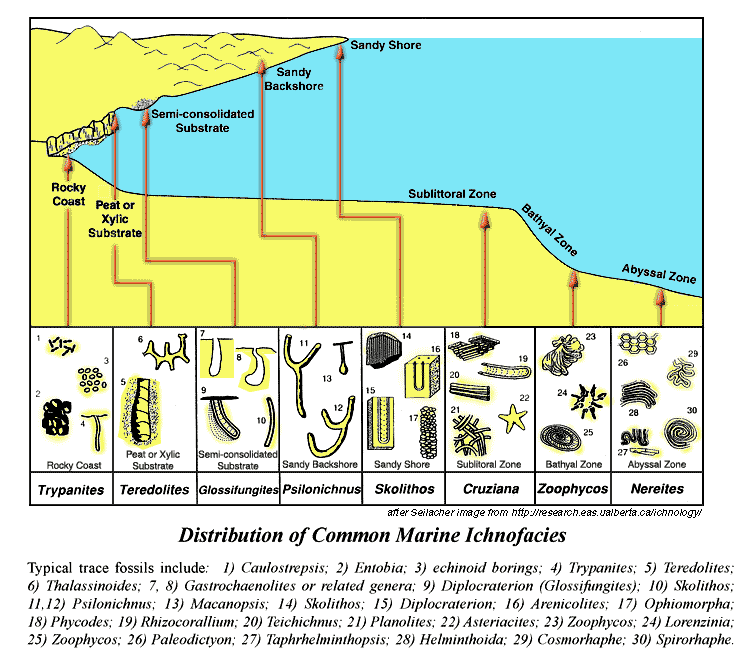 Zoophycos is an enigmatic multi-tiered feeding burrow with large lobes (containing spreite) radiating from a central shaft
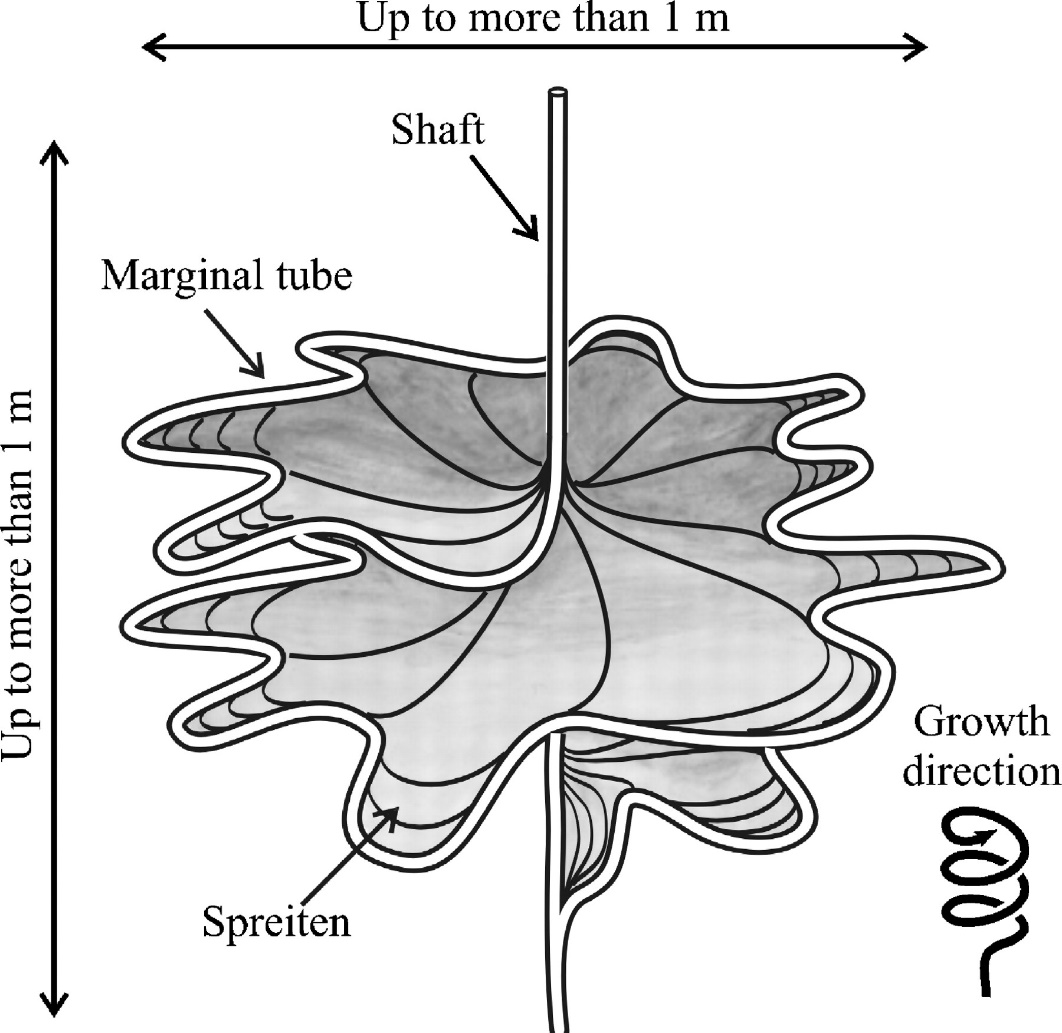 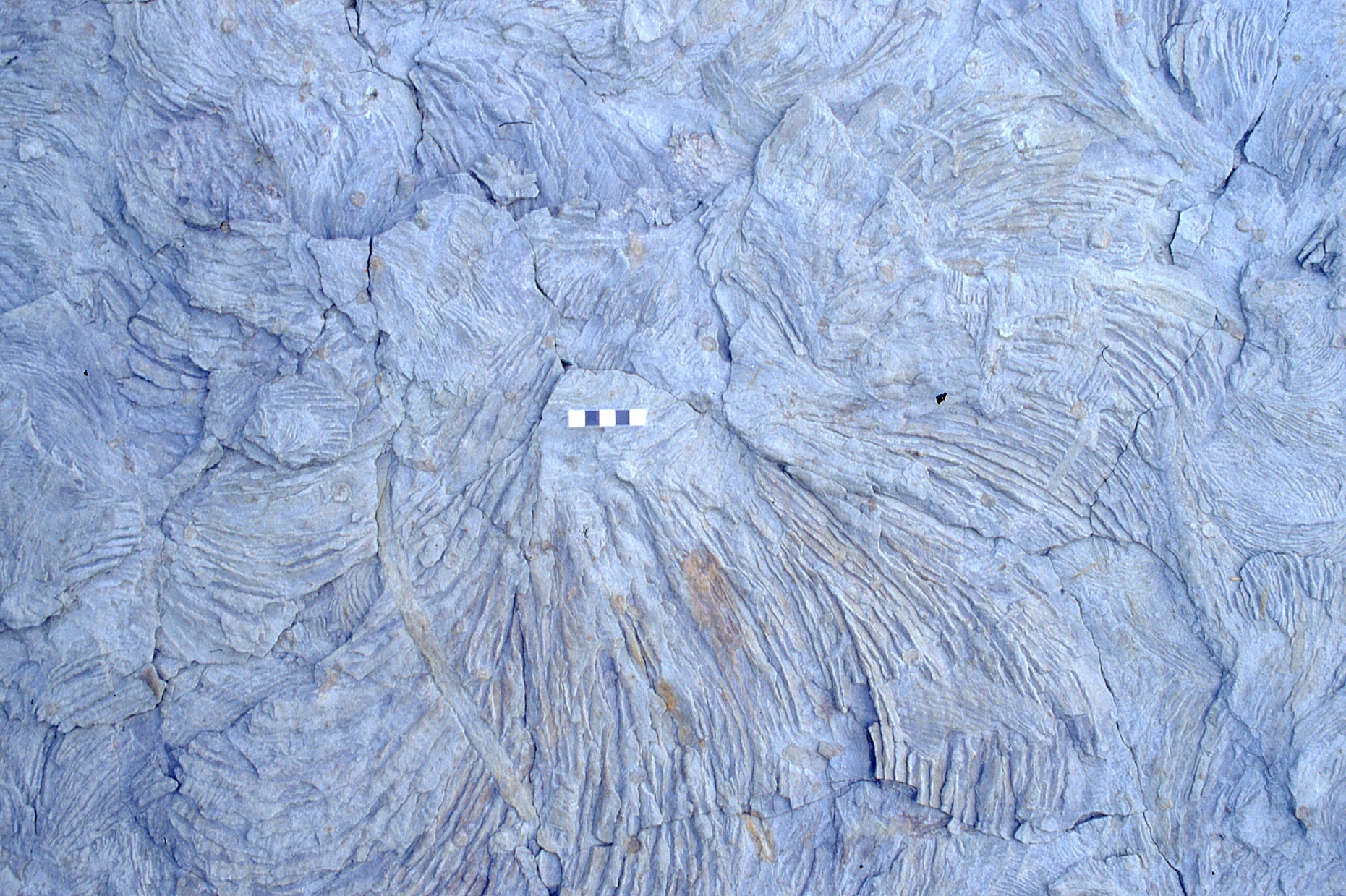 Devonian Cherry Valley Fm, NY
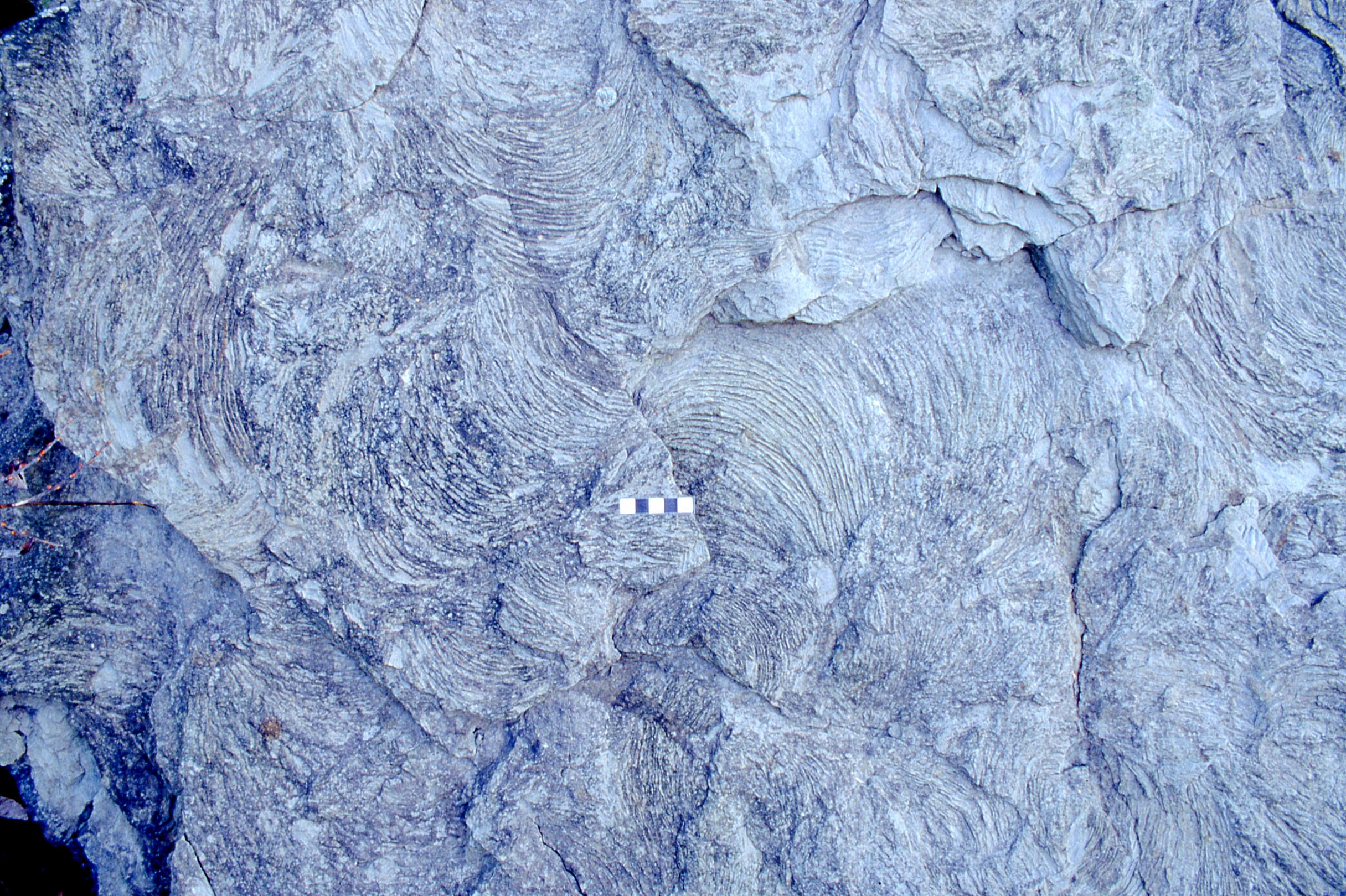 Zoophycos (Devonian Cherry Valley Fm, NY)
Nereites ichnofacies occurs in abyssal plain or submarine fan settings and is characterized by meandering horizontal grazing traces
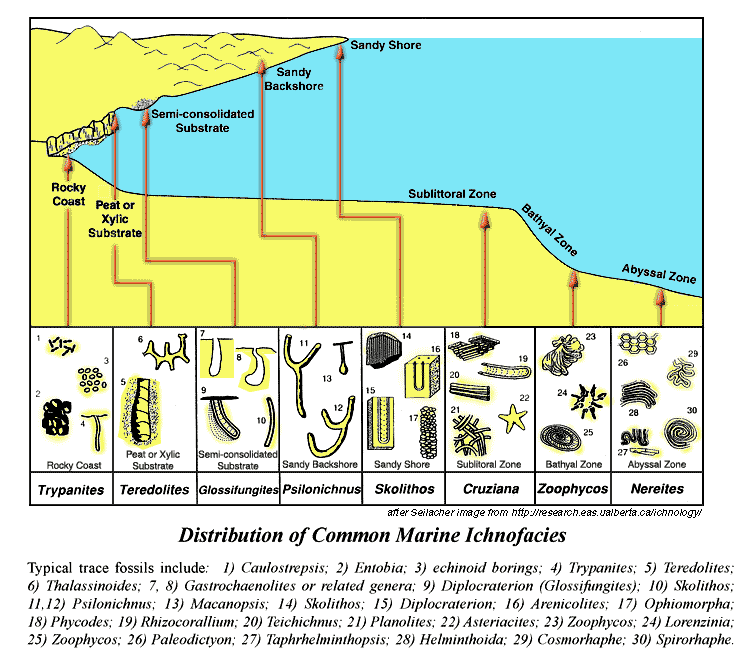 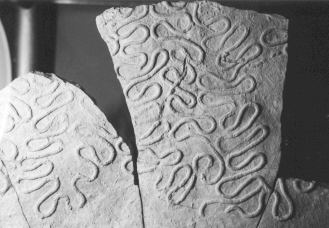 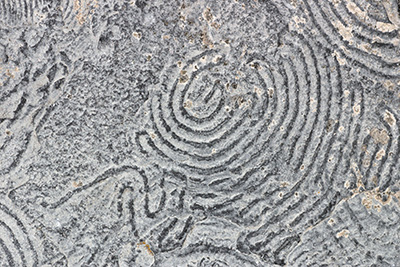 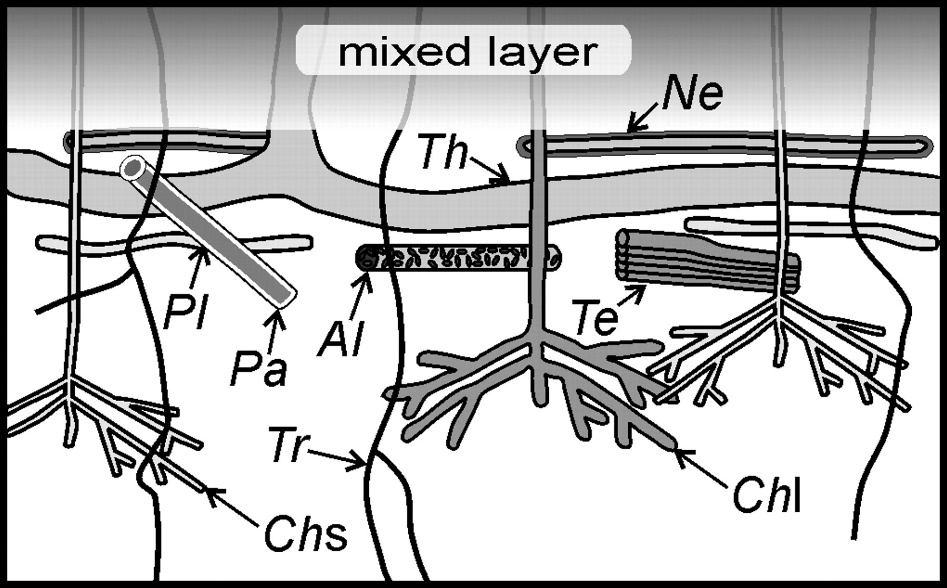 Chondrites: small tubes probing outward from central shaft; common in low-oxygen sediments
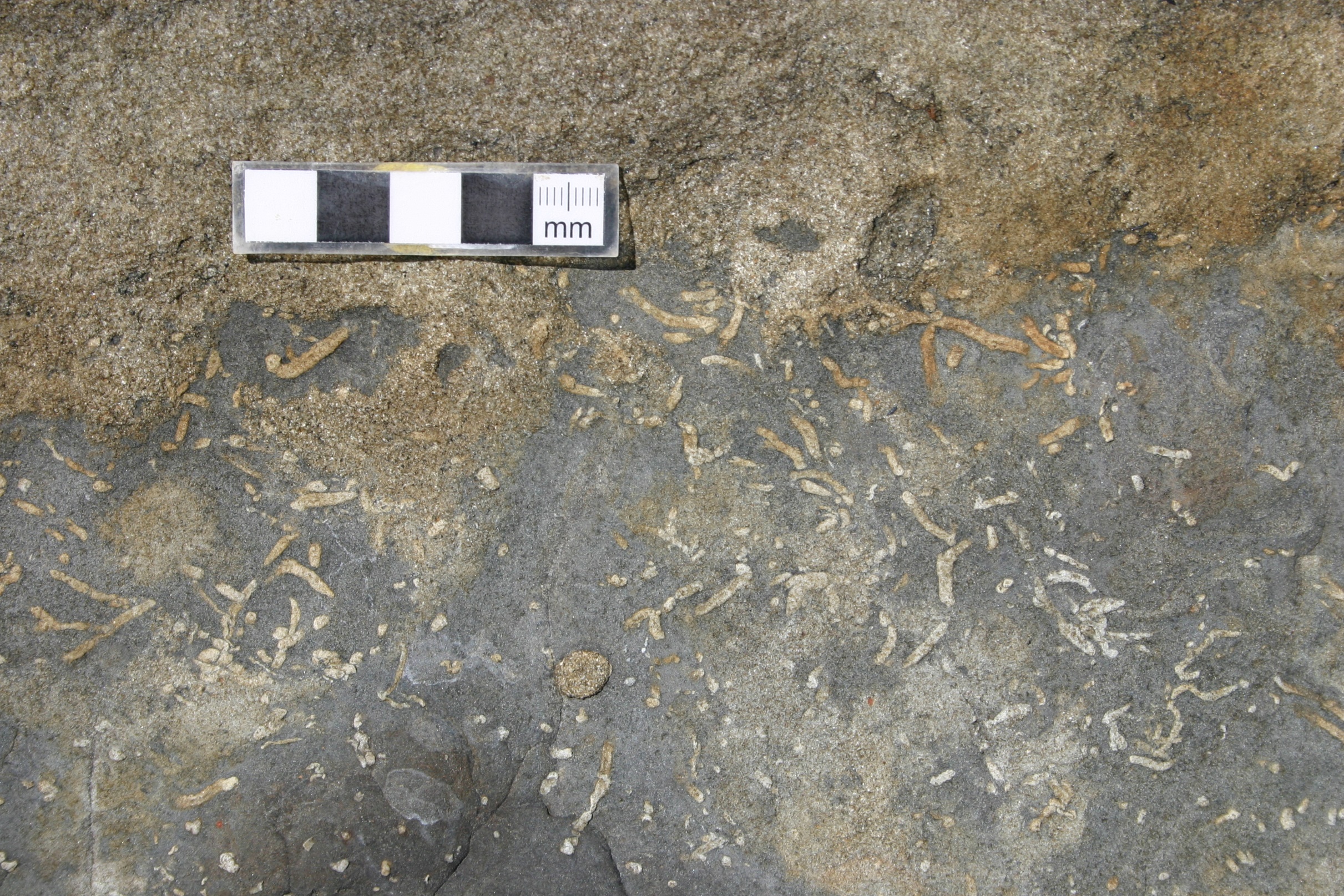 Chondrites (Paleogene Carmelo Fm, California)
Thalassinoides: Large-diameter (cm-scale) vertical dwelling burrow with Y-shaped branch junctions; found in a variety of environments
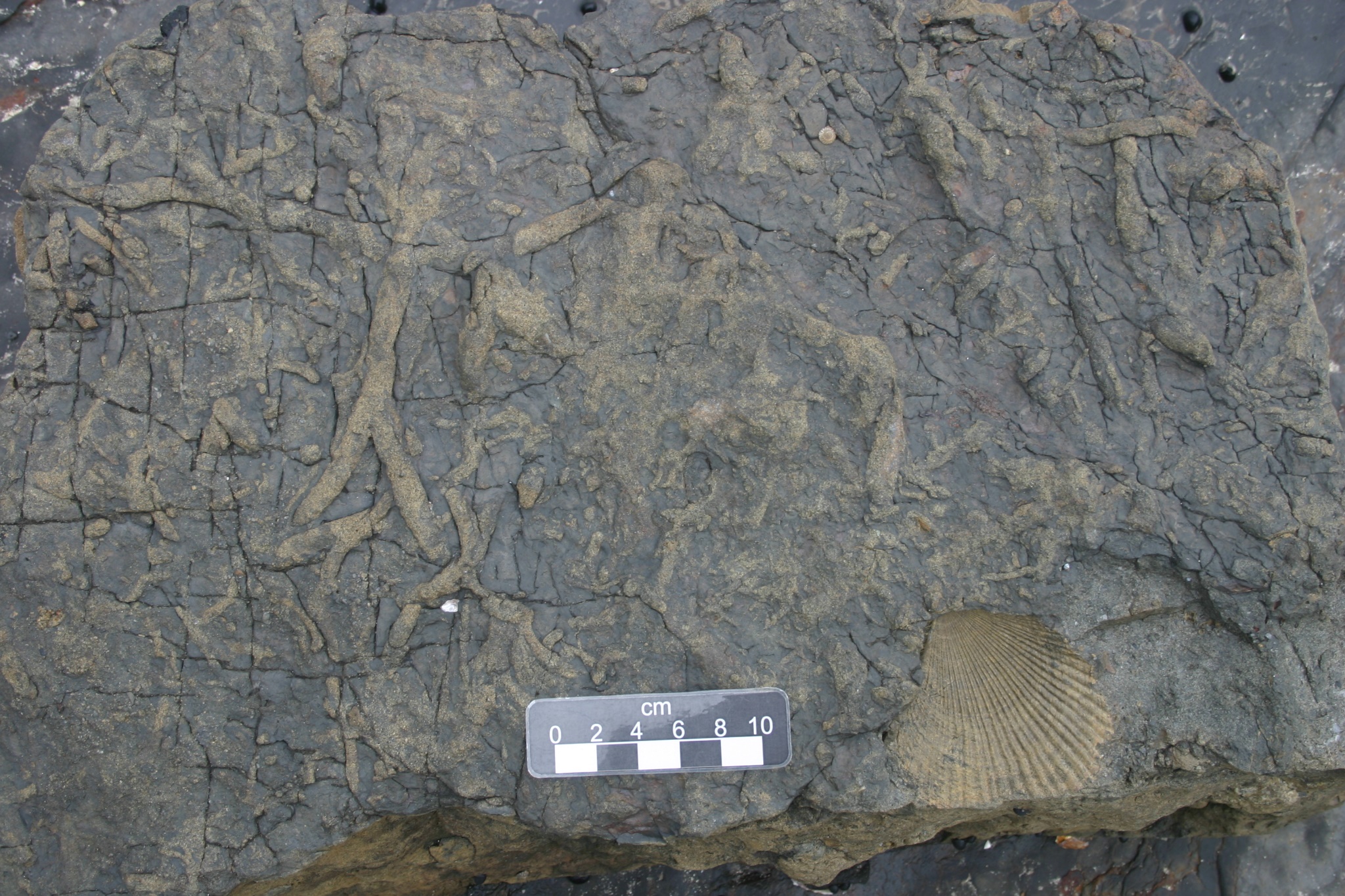 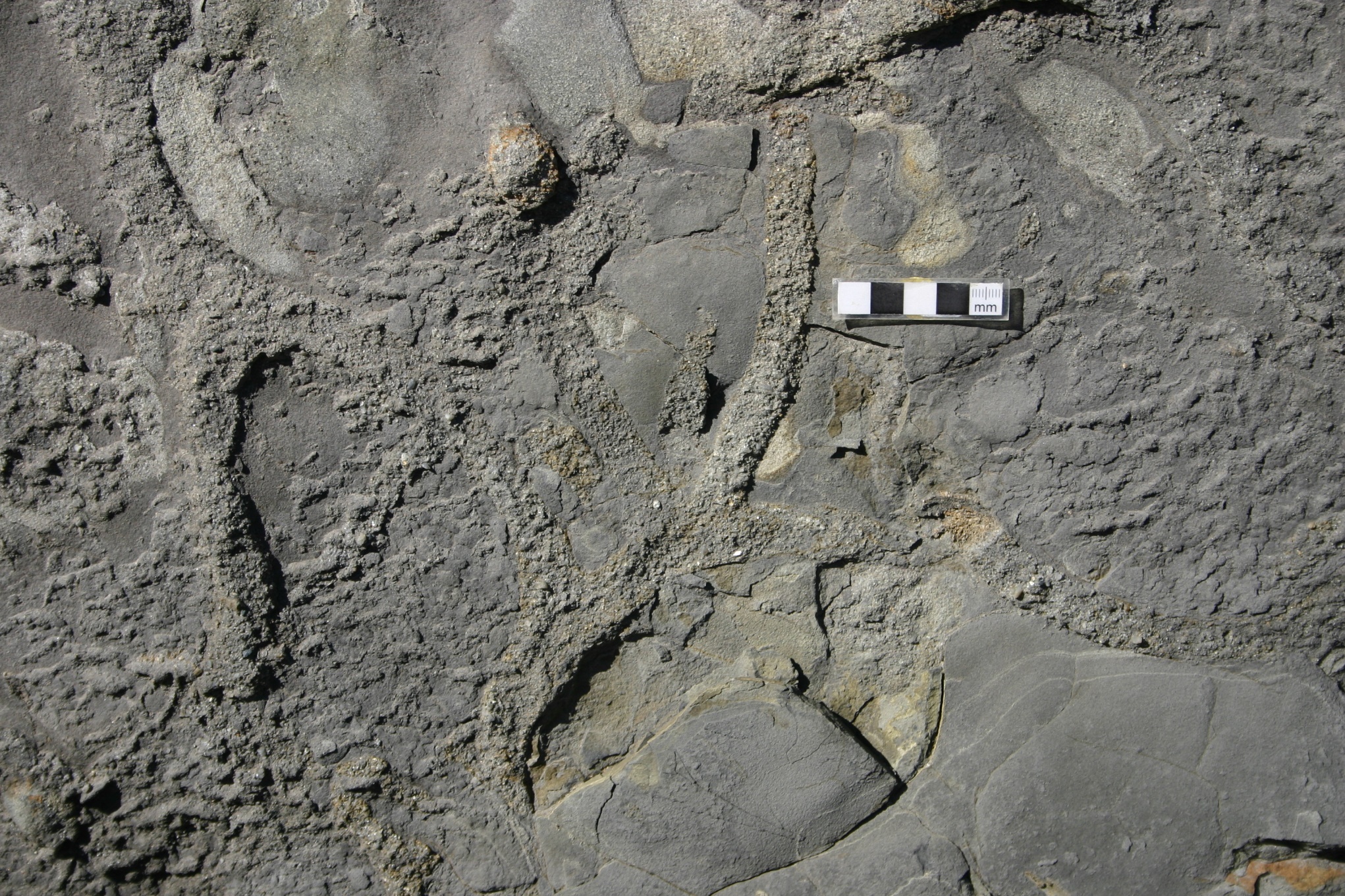 Permian Wandrawandrian Fm, Australia
Paleogene Carmelo Fm, California
Some ichnofacies are substrate-controlled – their occurrence is governed only by the consistency of the substrate
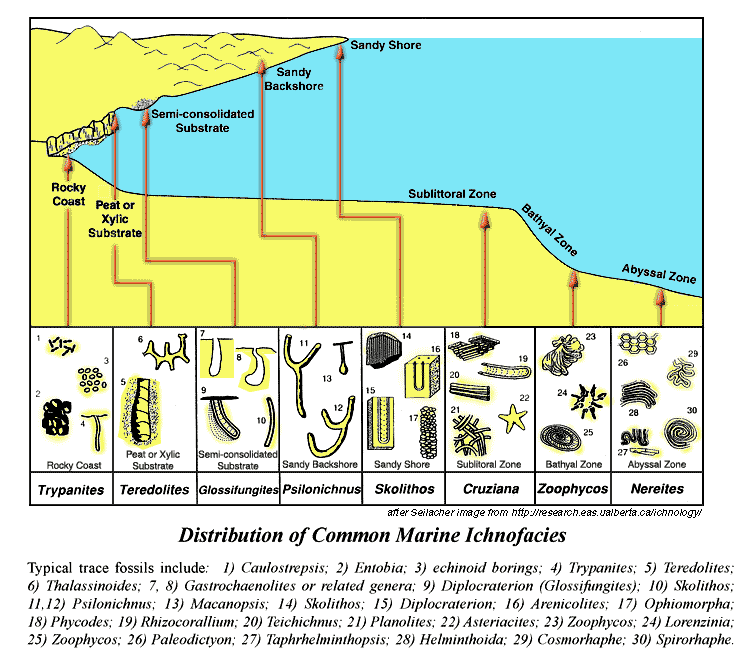 Trypanites ichnofacies indicates lithified substrates (“hardgrounds”) and contains borings (filled with contrasting sediment and cut grain boundaries)
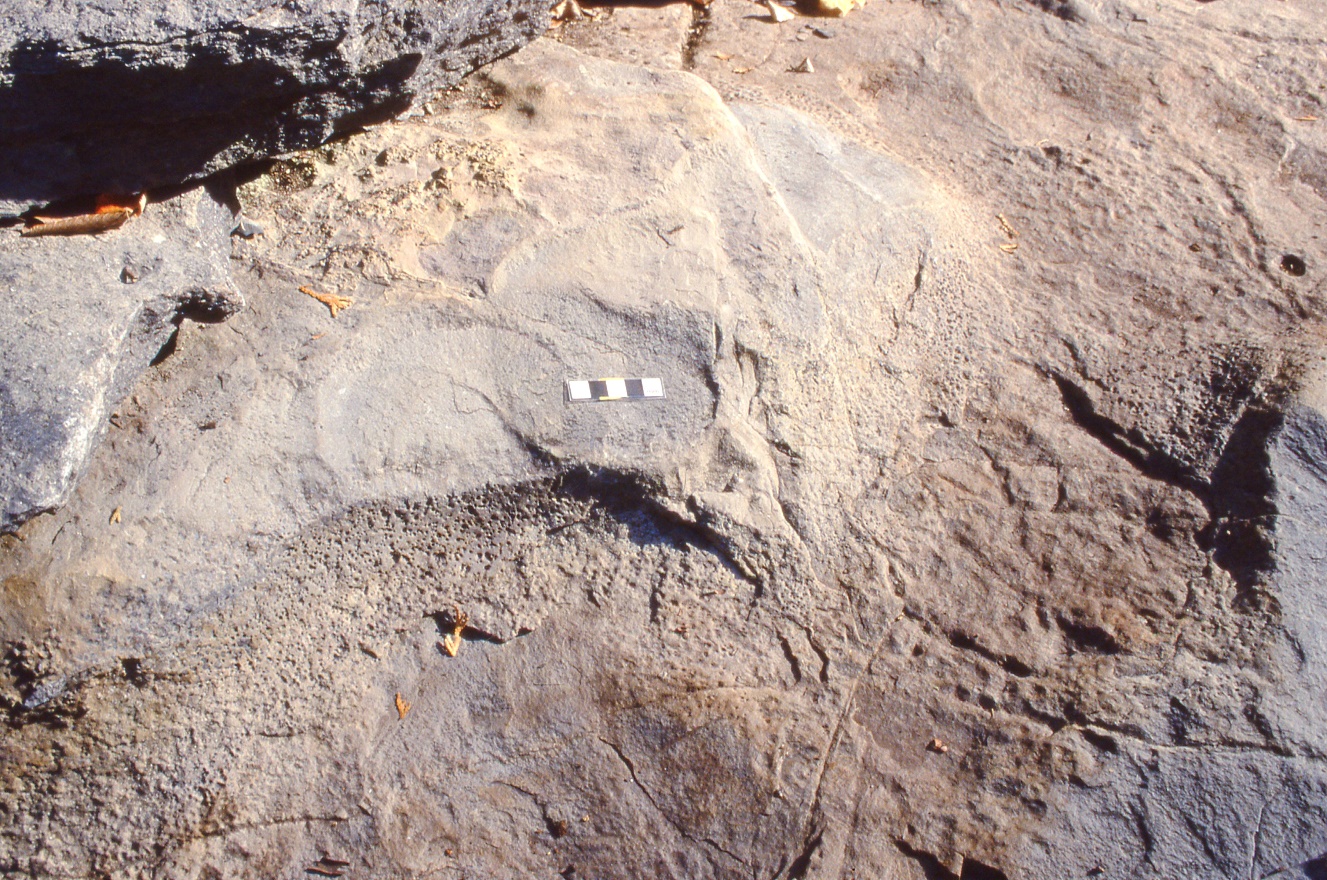 Trypanites borings (Ordovician Beekmantown Gp, NY)
The intensity of bioturbation can also be a useful environmental indicator
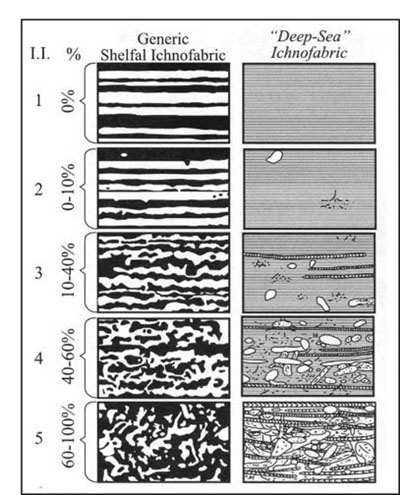 Increasing stress
(oxygen, salinity, etc.)
Increasing
sedimentation rate
Ichnofabric index
Estuary mudstone (possible low salinity) may have less bioturbation than offshore mudstone
Prodelta mudstone (high sed. rate) may have low bioturbation
Burrow density is described by a semi-quantitative ichnofabric index score
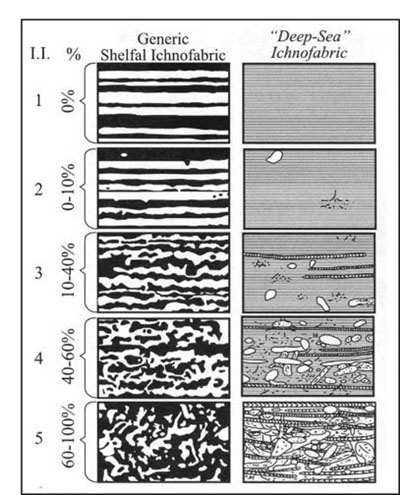 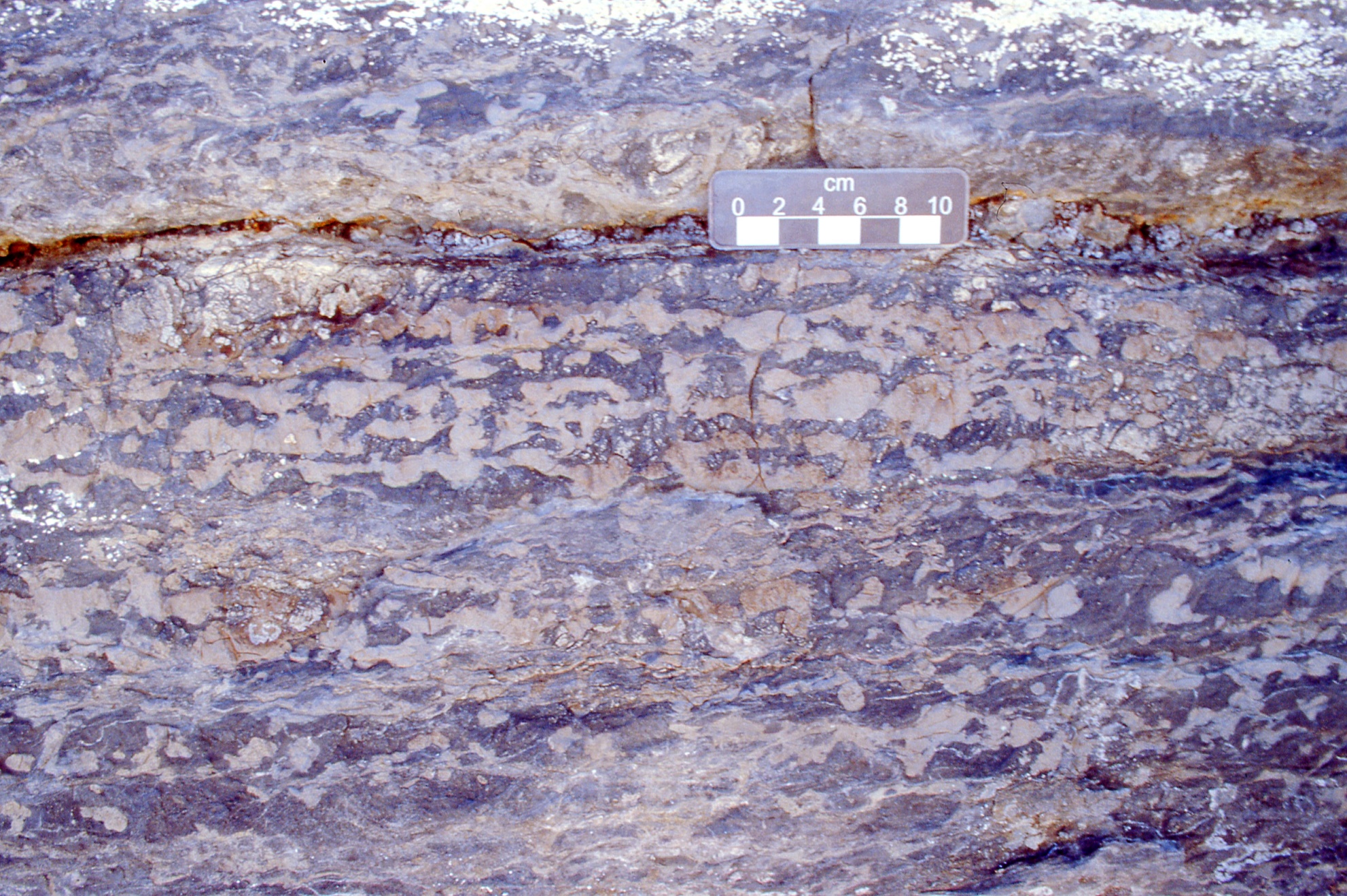 Ichnofabric index 3 or 4 (Cambrian Poleta Fm, California)
Ichnofabric index
Burrow density is described by a semi-quantitative ichnofabric index score
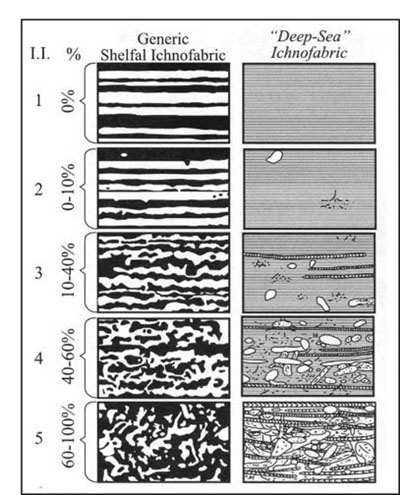 Permian Pebbley Beach Fm, Australia
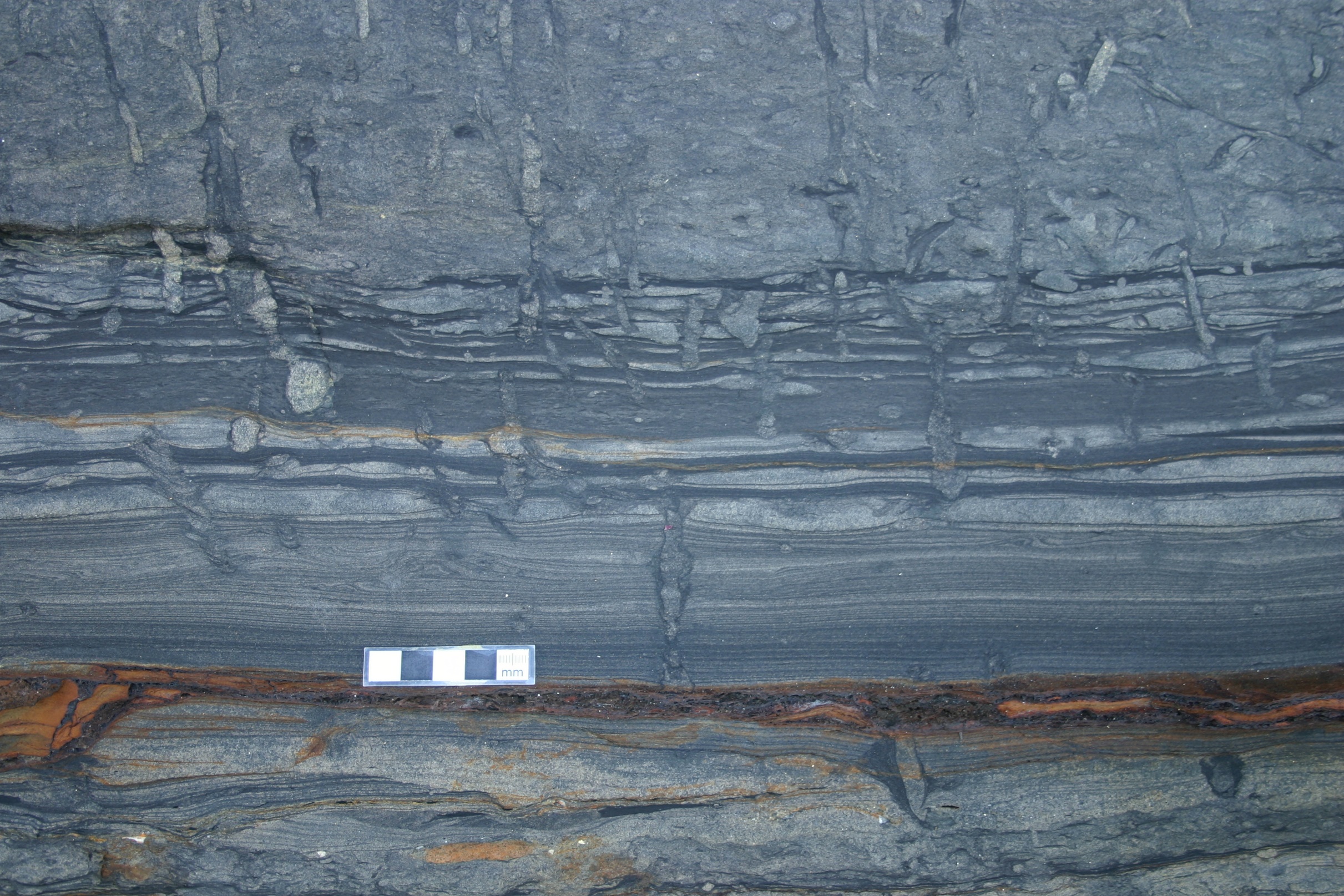 i.i.5
Ichnofabric index
i.i.2